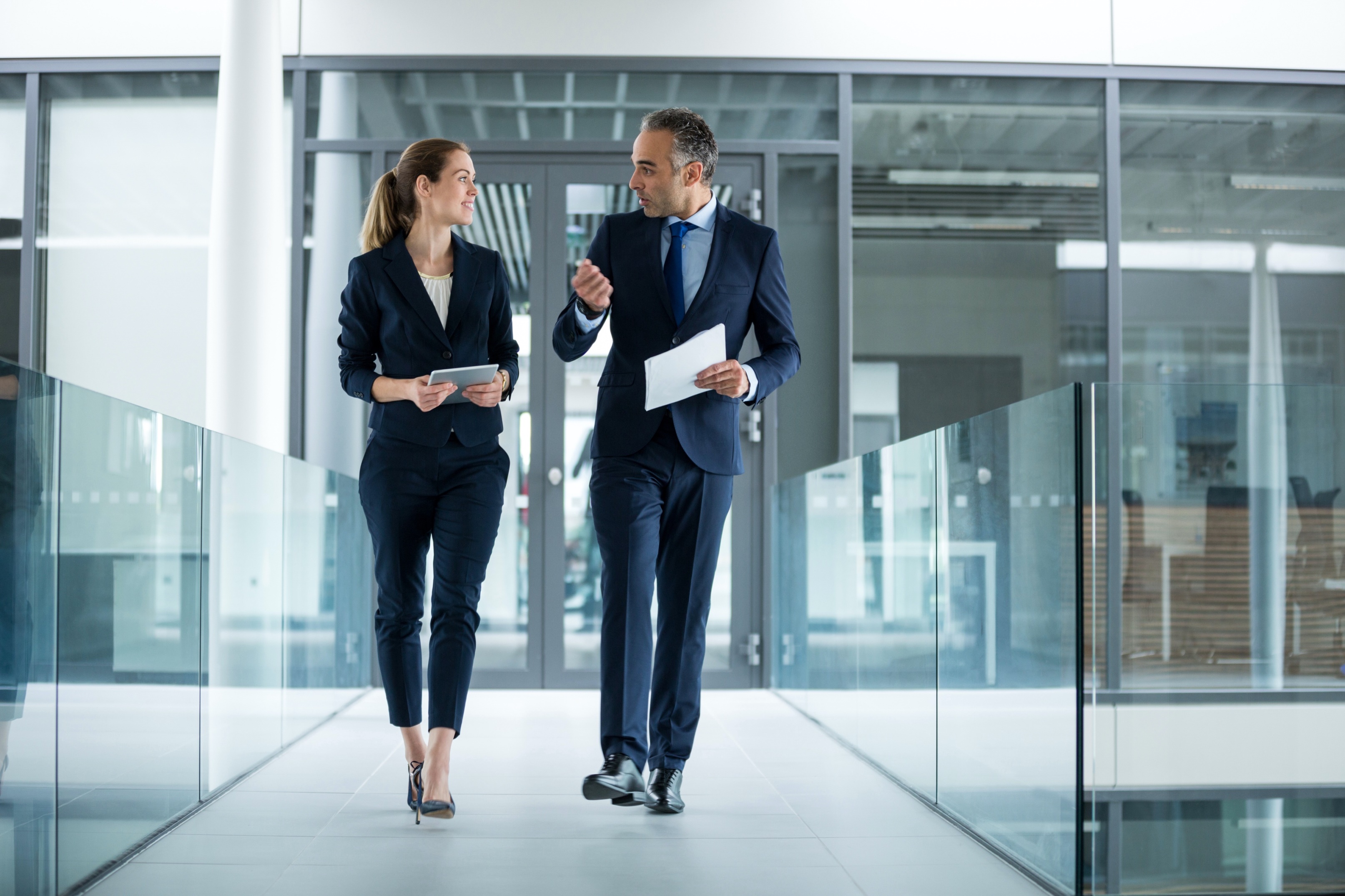 LA CONSULTORÍAQUE NECESITAS 
A TU MEDIDA Y ALCANCE
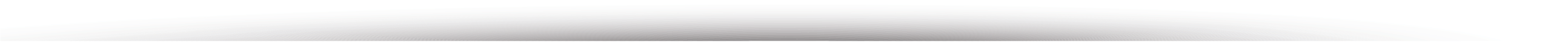 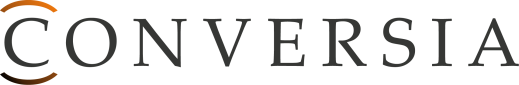 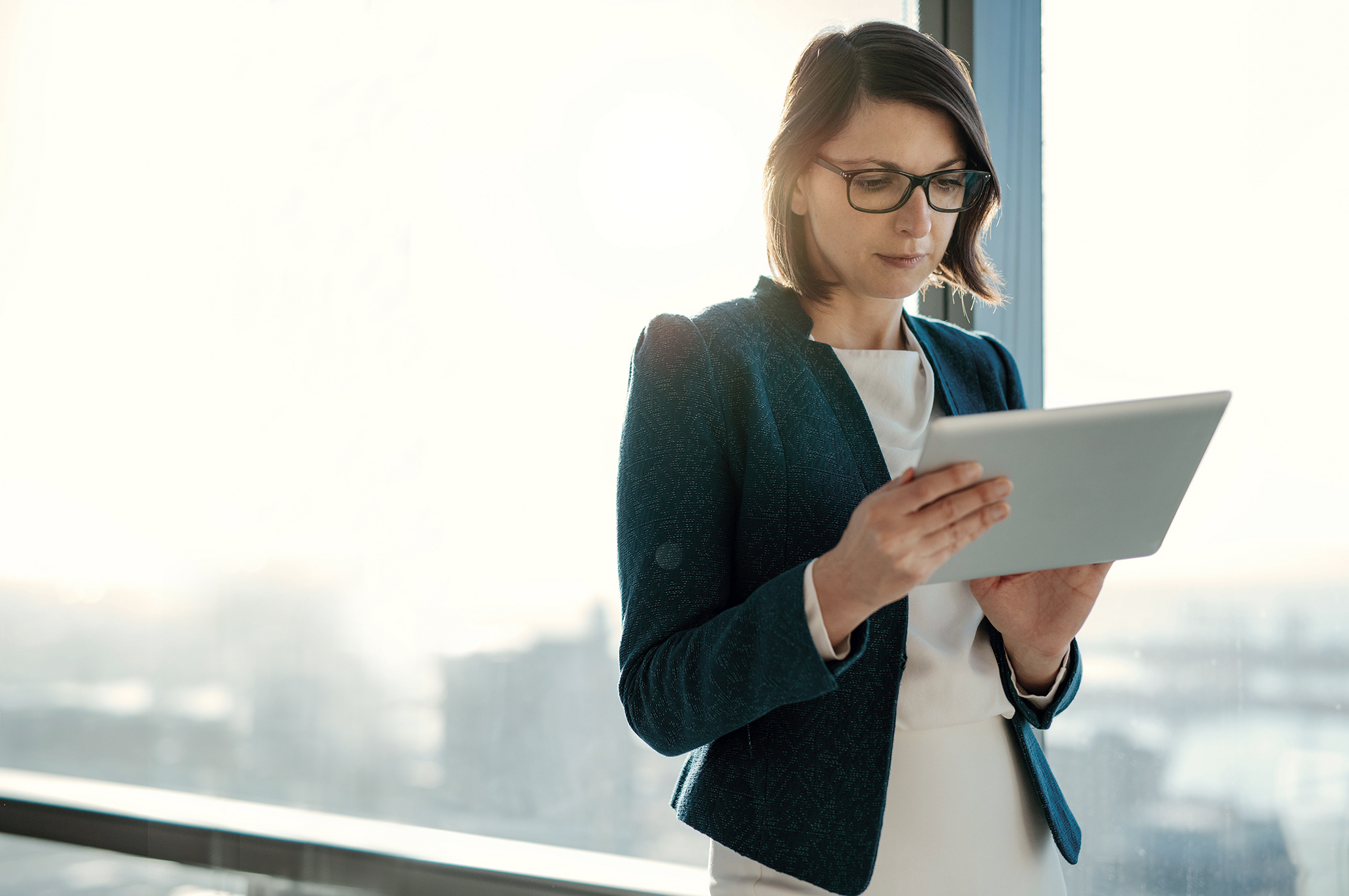 sobre nosotros
DESDE 2001
Conversia nació en 2001, como un proyecto pionero e innovador. Nuestra trayectoria profesional y experiencia nos han convertido en referentes del sector. 
Con más de 185.000 clientes, somos la empresa líder en asesoramiento en materia de cumplimiento normativo, a nivel nacional.
Contamos con una estructura de más de 350 empleados, repartidos en 16 delegaciones por toda España, cuya labor nos permite ofrecer una solución global pero proveyendo de un servicio local y personalizado.
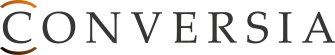 líderes en servicios de cumplimiento normativo para pymes y profesionales
la experienciaes un grado
las cifras no engañan
Desde un pequeño bar a una gran compañía distribuidora, pasando por electricistas, comercios o asociaciones culturales. Nuestros clientes son de lo más diversos, pero todos tienen una cosa en común: la necesidad de cumplir con la normativa. 
Nuestra metodología de trabajo nos ha consolidado como una de las empresas más dinámicas del sector, afianzando nuestra competitividad y calidad de servicio. Todo ello lo hemos logrado gracias a la profesionalidad de nuestros equipos, así como a la confianza de nuestros clientes y colaboradores.
Queremos ayudarte a gestionar las actuaciones de tu empresa o entidad en materia de cumplimiento normativo. 
¡Estamos listos para empezar a trabajar contigo!
185.000
clientes
350
empleados
7.500
colaboradores
16
delegaciones
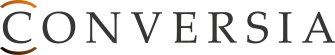 líderes en servicios de cumplimiento normativo para pymes y profesionales
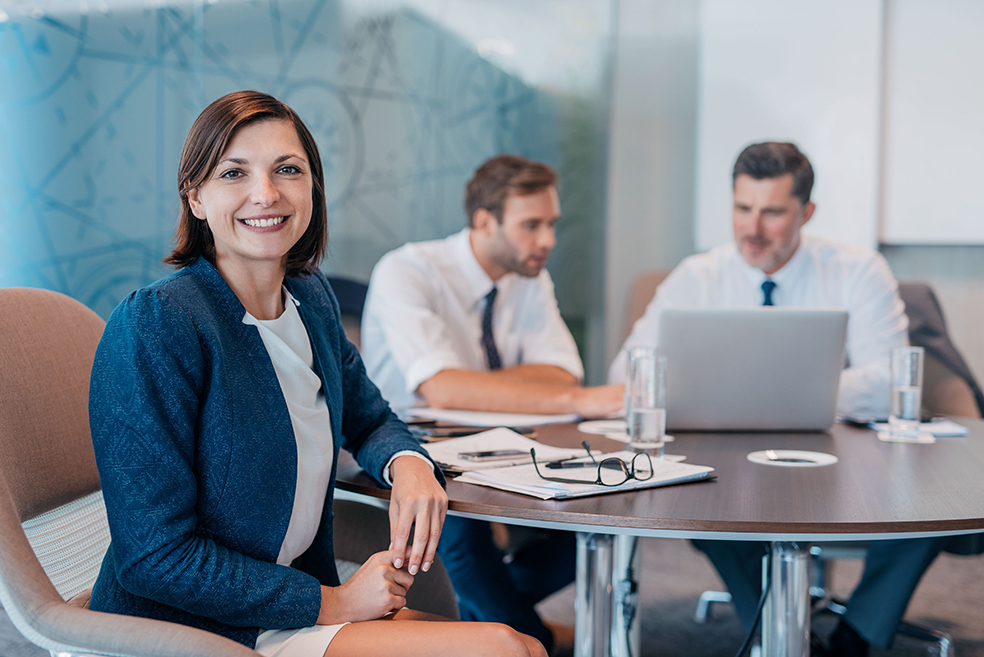 líderes en asesorar a pymes, autónomos y todo tipo de entidades
20 años comprometidos con la adecuación a la normativa
Si necesitas ayuda para poner al día la adecuación a la normativa de tu empresa, desde Conversia ponemos a tu disposición toda nuestra experiencia en forma de un asesoramiento integral, a tu alcance y a la medida de tu actividad.
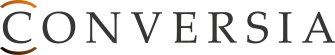 líderes en servicios de cumplimiento normativo para pymes y profesionales
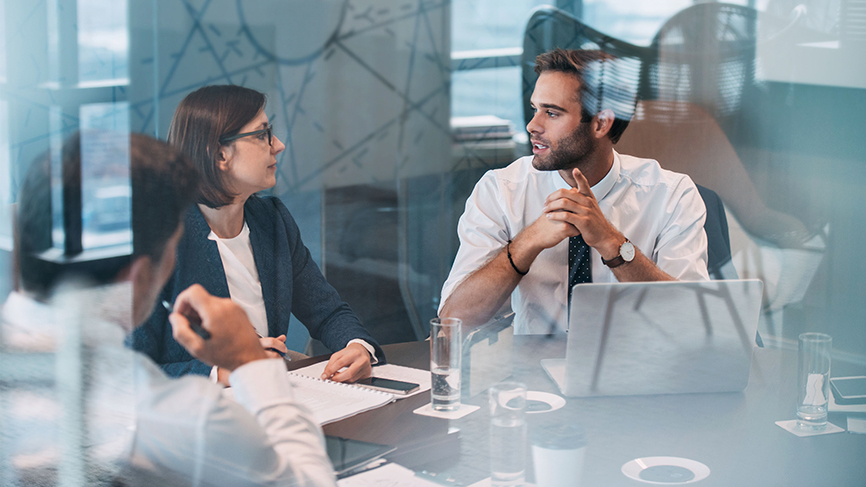 somos tu socio
en materia de cumplimiento normativo
bienvenido a una elección segura
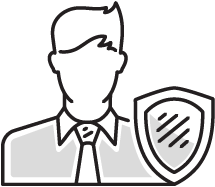 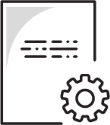 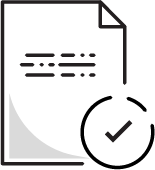 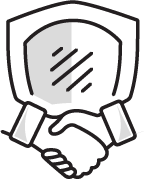 experiencia
Llevamos más de 20 años gestionando la adecuación normativa de empresas, entidades y profesionales de múltiples ámbitos, lo que nos ha brindado una amplia y sólida base de conocimiento en la materia.
profesionalidad
Si algo nos ha enseñado nuestra larga trayectoria es que la calidad no es negociable. Somos profesionales por vocación, por lo que nuestro compromiso de calidad está por encima de todo.
calidad-precio
Nuestra fórmula de trabajo y nuestra estructura nos permiten ofrecer la máxima competitividad de relación calidad-precio en nuestros servicios. Por eso podemos darte más asesoramiento, respuestas y garantías.
amplitud
La especialización y amplitud de nuestra gama de servicios en materia de cumplimiento normativo te va a permitir solventar todas tus necesidades y disponer de una cobertura realmente completa y permanente.
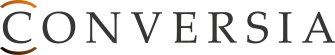 líderes en servicios de cumplimiento normativo para pymes y profesionales
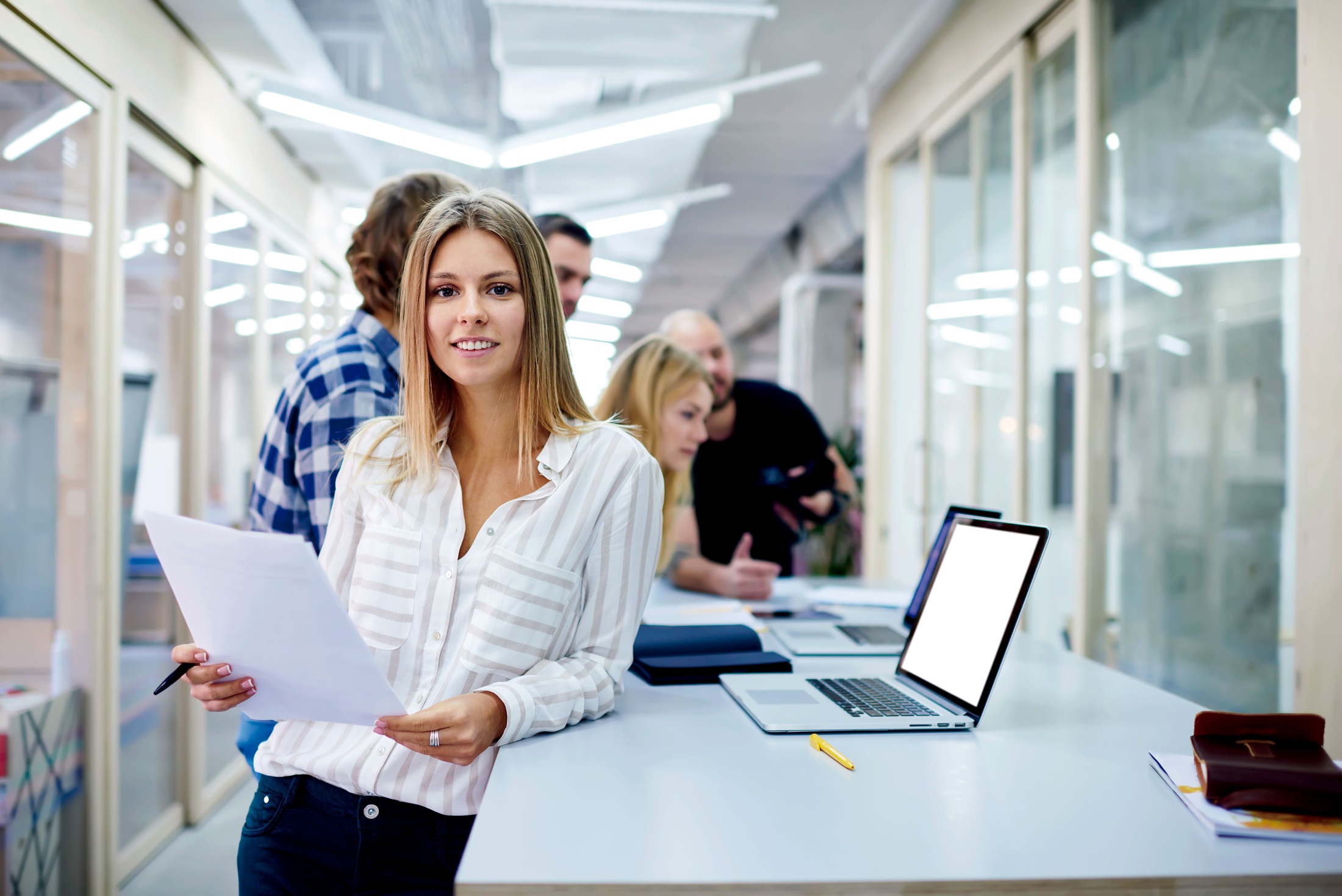 mucho más que un servicio externalizado 
somos uno más en tu negocio
Disponer de los servicios de una consultora externa y especializada es una de las mejores decisiones que puedes tomar para tu negocio. Esto te va a permitir tener acceso a una asistencia cualificada, rentabilizar el coste invertido y ganar en flexibilidad para centrar tus esfuerzos en tu actividad.
Pero, además, con Conversia vas a tener el apoyo permanente de un socio plenamente implicado, que va a velar por la adecuación de todas tus actuaciones, poniendo a tu disposición toda nuestra capacidad, estructura y herramientas.
nuestros recursos a disposición de tu negocio
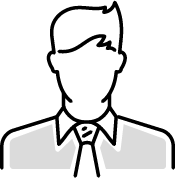 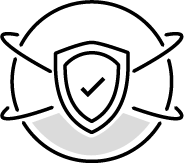 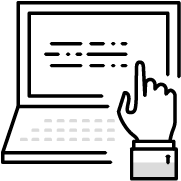 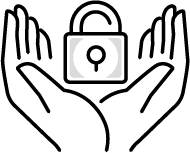 adecuaciónsiempre vigente
consultorasignado
portaldel cliente
nosotrosnos ocupamos
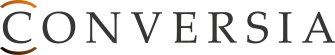 líderes en servicios de cumplimiento normativo para pymes y profesionales
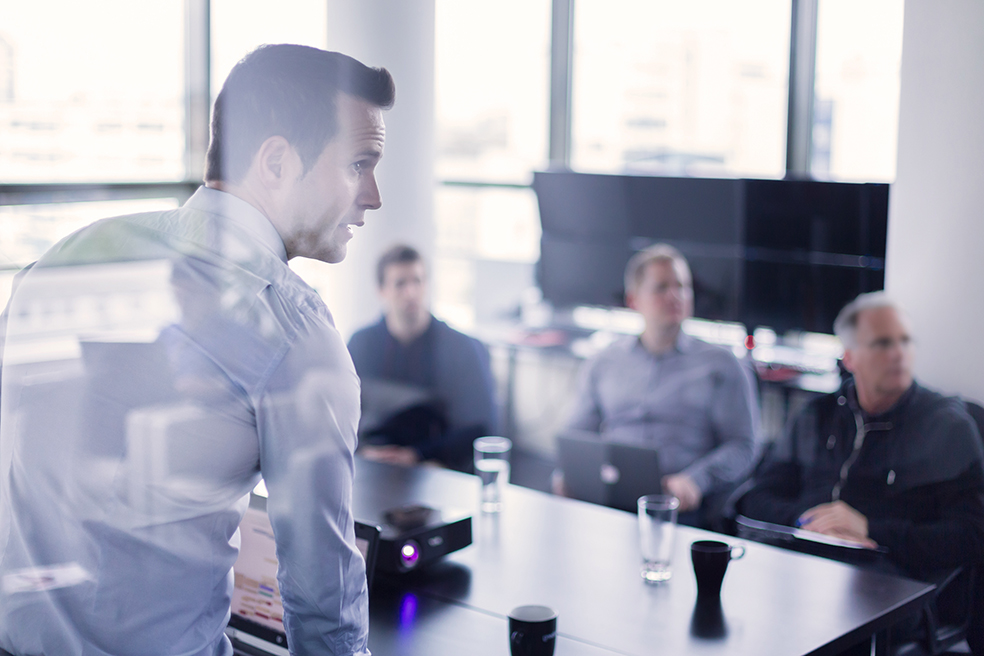 la fuerza de un gran grupo
has tomado la decisión correcta
Conversia pertenece a Grupo ASPY, consolidada corporación empresarial que integra diversas compañías especializadas en la provisión de servicios relacionados con la seguridad y la salud laboral. 
Esta unión nos hermana con una empresa líder en materia de prevención de riesgos laborales y nos permite compartir sinergias y aportar un valor diferencial al portfolio de servicios que prestamos a nuestros clientes.
Como parte del Grupo ASPY, Conversia está integrada en Atrys Health, compañía de referencia, a nivel internacional, en servicios diagnósticos y tratamientos médicos de excelencia, cuyo objetivo es facilitar una terapia individualizada, así como desarrollar nuevas modalidades terapéuticas y herramientas diagnósticas.
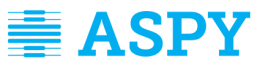 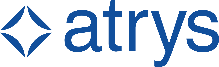 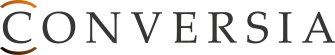 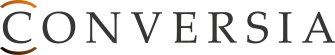 líderes en servicios de cumplimiento normativo para pymes y profesionales
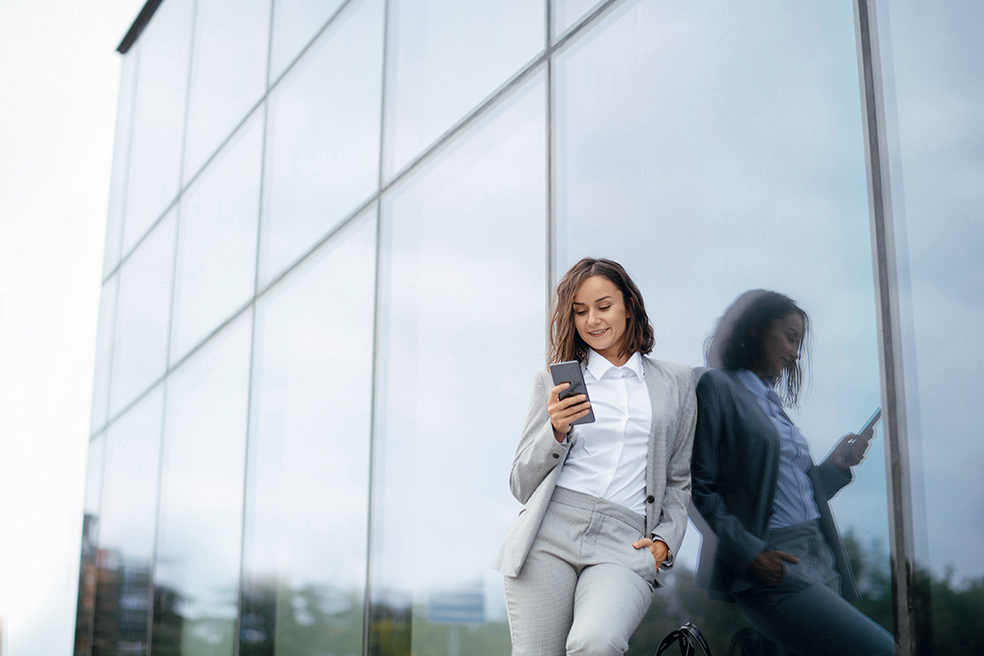 implantación a nivel nacional
estamos a un paso de ti
Llevamos nuestros servicios hasta ti, gracias a una extensa red de asesores y a las diversas Delegaciones Conversia, repartidas por todo el territorio nacional, que nos permiten operar de forma local y personalizada.
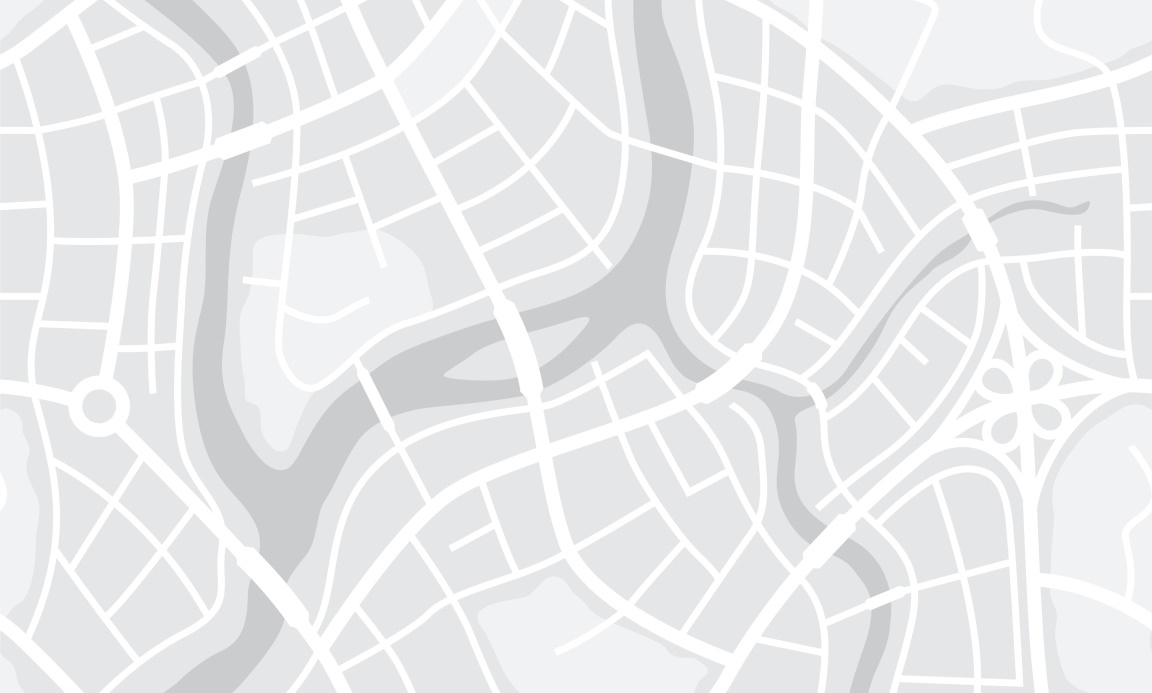 encuentra tu oficina más cercana
alicante	        baix llobregat         baleares
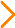 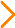 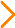 barcelona               bizkaia                      galicia
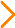 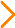 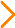 16
delegaciones
gipuzkoa                  girona	                  madrid
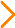 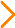 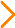 sevilla 	        valencia 	                  zaragoza
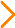 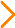 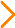 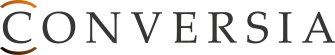 líderes en servicios de cumplimiento normativo para pymes y profesionales
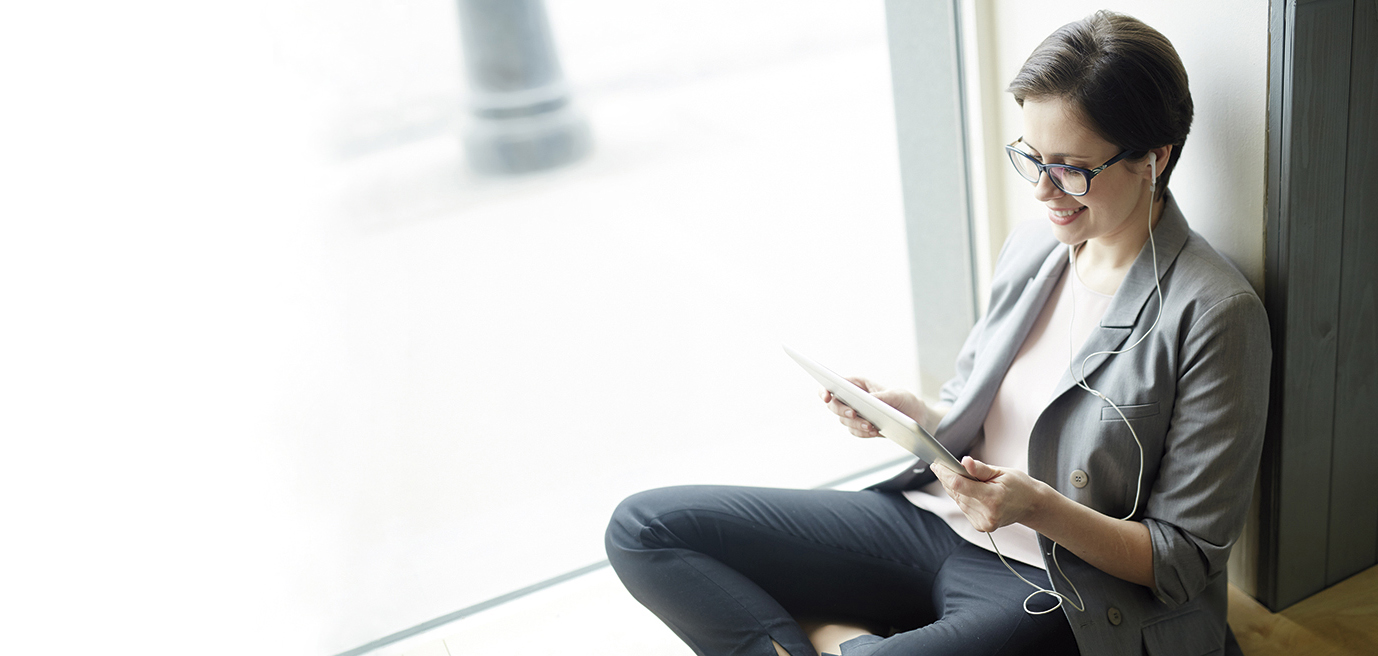 cumplir con el marco legal es tu única opción
no es sencillo, pero te lo ponemos fácil
Cada vez existen más normativas de obligado cumplimiento que ocasionan verdaderos quebraderos de cabeza a autónomos y empresarios, tanto a aquellos que están al frente de pymes como de grandes empresas.
El objetivo de Conversia es ayudarte a gestionar esta realidad de forma clara y efectiva.
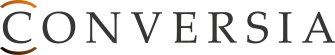 líderes en servicios de cumplimiento normativo para pymes y profesionales
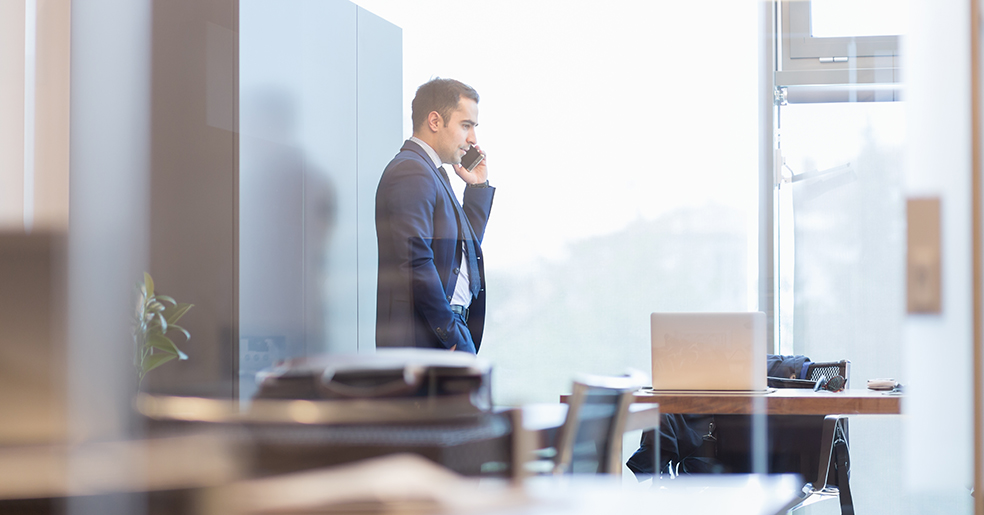 ¿quieres poner en orden tu cumplimiento normativo?

servicio compliance
la solución definitiva que necesitas
Te ofrecemos un servicio integral y completo de adaptación a las diversas normativas que afectan a tu actividad. Fácil, rápido y con total seguridad. 
Para que tu puedas ocuparte de lo que realmente te interesa, tu negocio.
05
01
02
03
04
lssi-ce
sociedad de la información ye-commerce
Asegura que tus actividades económicas por vía electrónica e internet se desarrollan dentro del marco legal.
prl
servicio de prevención de riesgos laborales
Protege la seguridad y la salud de tus empleados frente a los riesgos derivados de sus condiciones de trabajo.
rgpd-lopdgdd
protección de datos de carácter personal
Garantiza tratamientos de datos seguros, acordes con la era digital y con el respeto a la esfera privada de las personas.
control horario
registro                de la jornada laboral
Ofrece a tus empleados una herramienta para la gestión de la jornada laboral a través del fichaje con Smartphone, web o tablet.
prp
servicio de prevención de riesgos penales
Adopta las medidas de diligencia debida para evitar la comisión de delitos y eximirte de la responsabilidad penal.
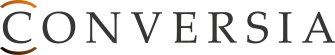 líderes en servicios de cumplimiento normativo para pymes y profesionales
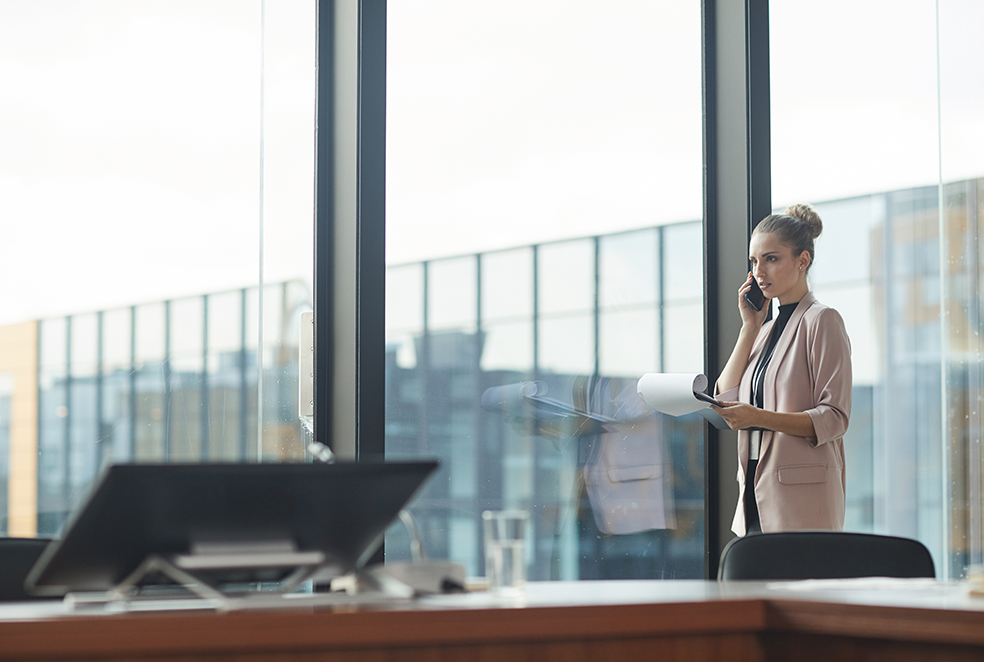 otros servicios adicionales
toma nota de estas actuaciones de adecuación a la normativa
Nuestro objetivo es garantizar la completa adecuación de tu entidad al marco legal. Por este motivo, te ofrecemos toda una serie de servicios adicionales que te ayudarán a estar al día respecto a otras normativas y requerimientos.
06
07
08
09
adaptación app
adecuación de aplicaciones móviles
Si quieres que tu App sea un éxito, no olvides que debe estar adaptada y cumplir con las diversas normativas que le afectan.
pbc
prevención de blanqueo de capitales
Si eres sujeto obligado a la LPBC, detectar y denunciar el blanqueo de capitales es una obligación que no puedes eludir.
plan de igualdad
promueve un ambiente de trabajo inclusivo 
Programa efectivo para lograr un entorno laboral más ecuánime, donde tus empleados puedan desarrollarse con igualdad.
medidas igualdad
favorece la paridad en el ámbito laboral
Asesoramiento para la implantación del Registro Salarial, y del Protocolo de Prevención del Acoso Laboral y Sexual por razón de género.
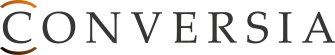 líderes en servicios de cumplimiento normativo para pymes y profesionales
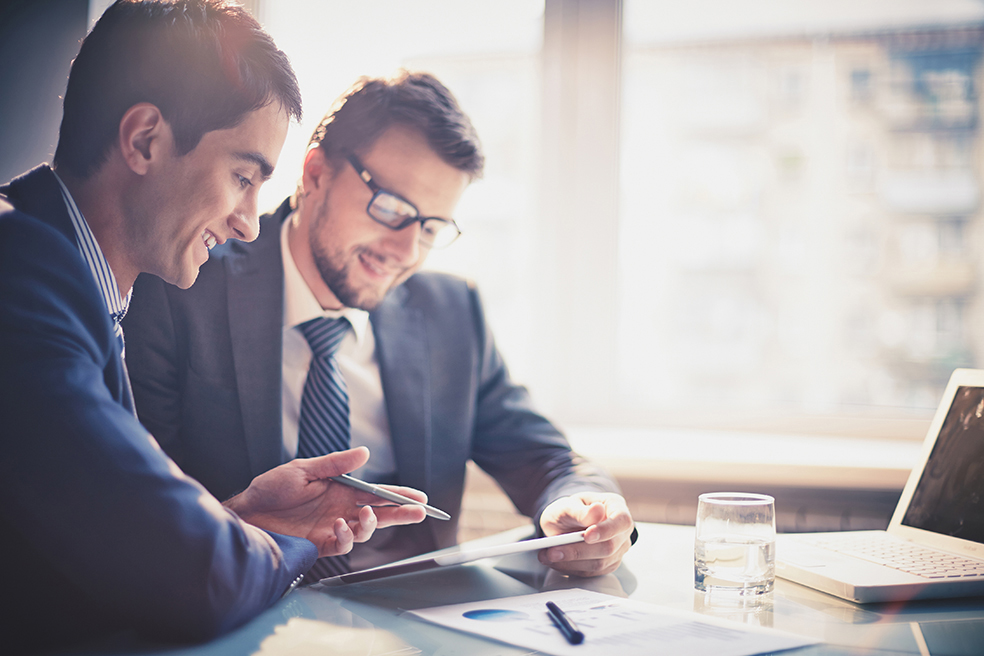 garantías de servicio
Estamos tan convencidos de la calidad y valor añadido de nuestros servicios que los avalamos con garantías concretas y claras, para que no tengas la menor duda de nuestro compromiso.
Por este motivo, te ofrecemos toda una serie de garantías adicionales, de las que podrás disfrutar, como parte de la provisión del servicio contratado.
Este es el modo que tenemos de respaldarte y de poner todo nuestro apoyo a disposición de tu empresa o entidad, en cualquier circunstancia.
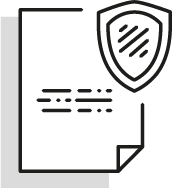 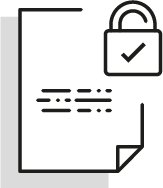 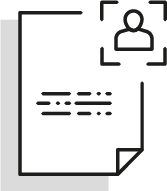 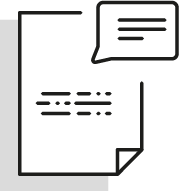 defensa
jurídica
asesoramiento
jurídico
auditoría
periódica
seguro
rc
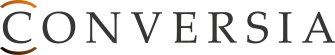 líderes en servicios de cumplimiento normativo para pymes y profesionales
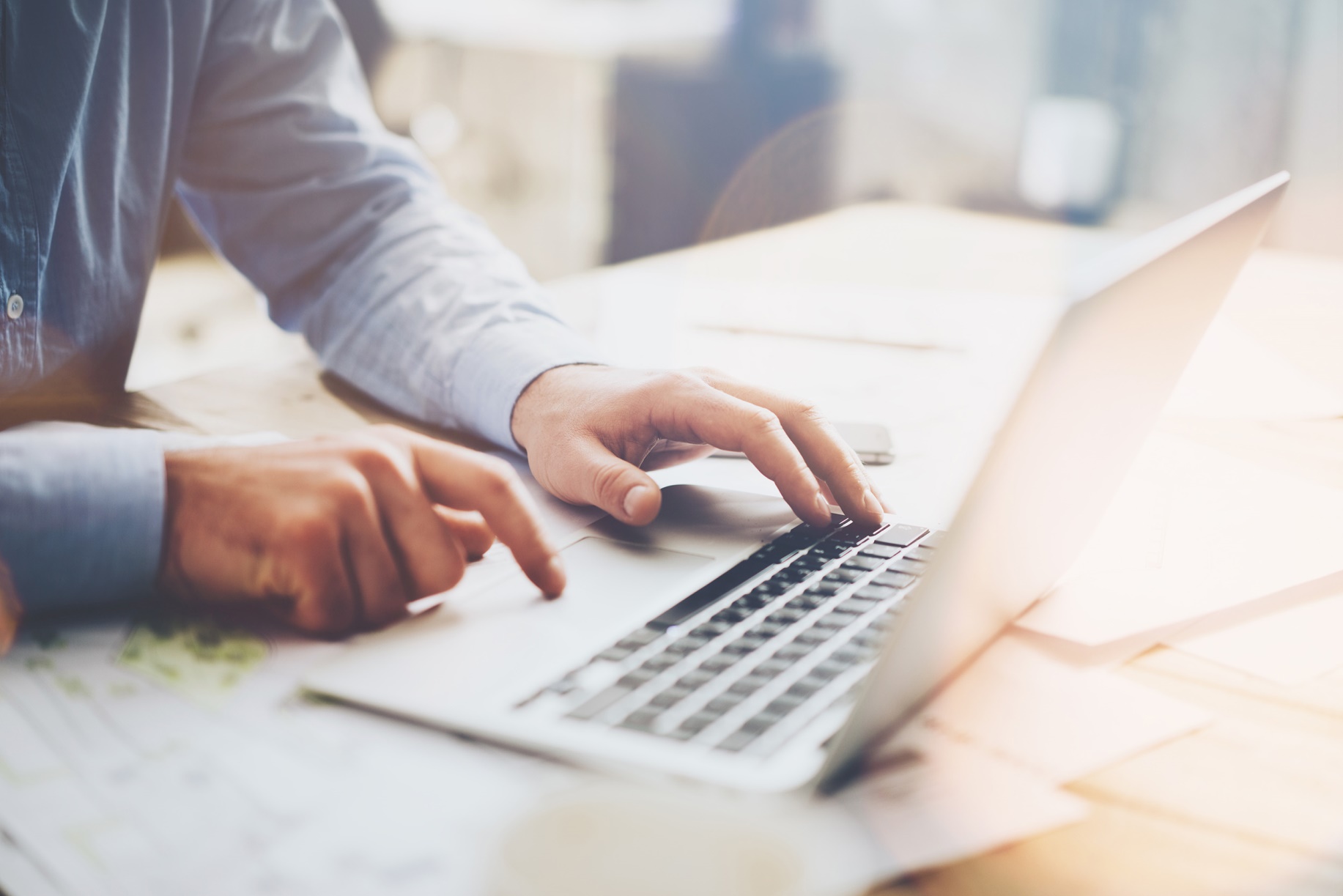 formación en materia normativa
la capacitación de tus empleados 
es esencial

Somos líderes en impartir formación en materia de cumplimiento normativo, así como en una extensa gama de temáticas generalista, mediante una práctica plataforma online. 

Proporcionar formación a tus empleados es esencial para ayudarles a mejorar sus competencias profesionales, así como para que conozcan las pautas y procedimientos adecuados que deben seguir en su actividad diaria.
áreas de formación
seguridad de la información         nuevas tecnologías                legal
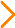 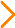 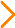 orientación al cliente                    seguridad alimentaria           idiomas
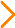 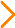 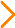 habilidades profesionales             administración                       ofimática
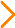 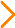 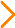 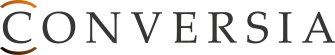 líderes en servicios de cumplimiento normativo para pymes y profesionales
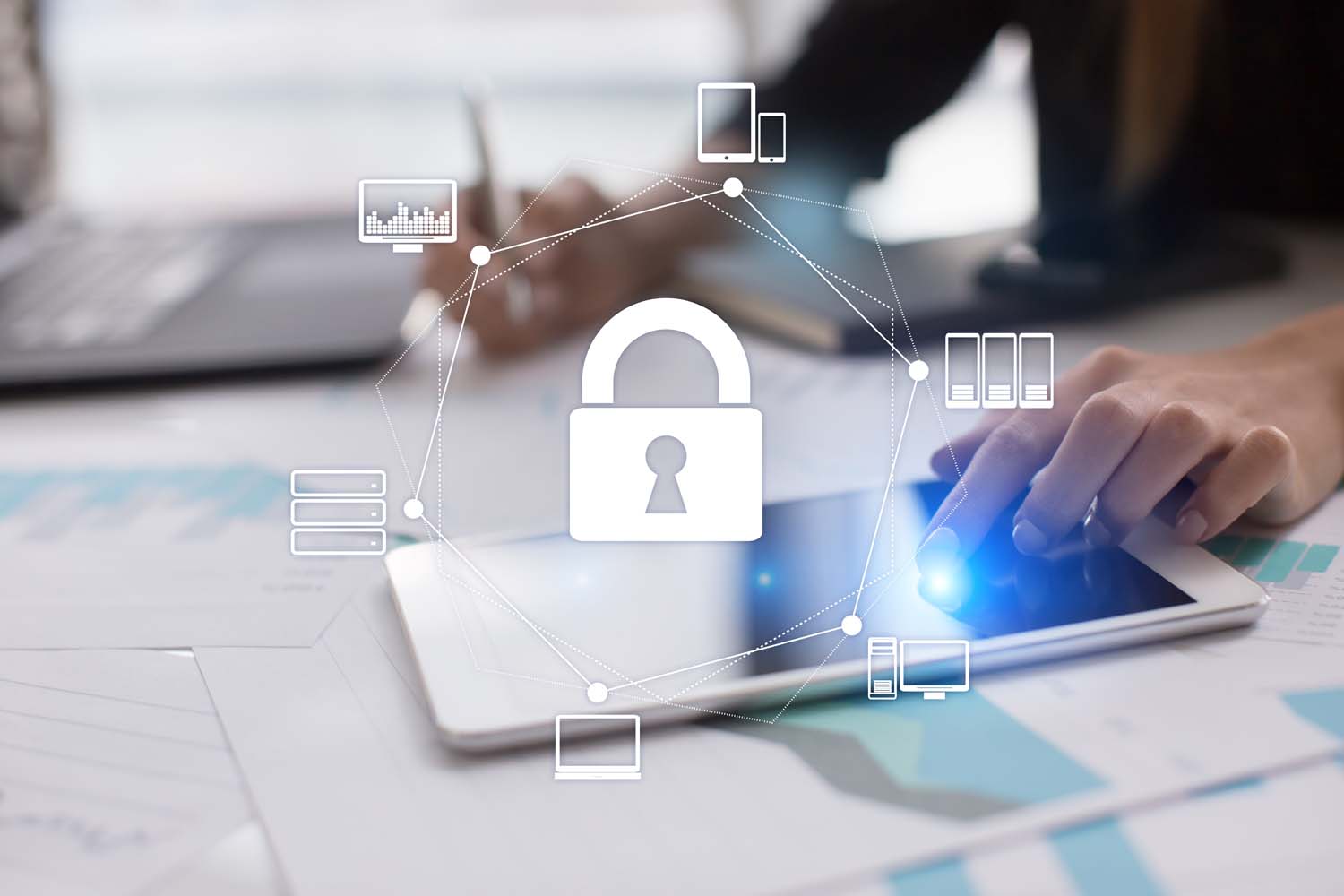 formación dpd conforme al esquema aepd-dpd
Para aquellos profesionales que aspiran a obtener la Certificación de Delegado de Protección de Datos (DPD), uno de los prerrequisitos marcados en el Esquema AEPD - DPD es que dichos candidatos deben justificar su nivel de formación y grado de conocimiento en materia de protección de datos.
En Conversia disponemos de programas formativos orientados a proporcionar la capacitación específica necesaria.
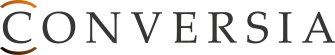 líderes en servicios de cumplimiento normativo para pymes y profesionales
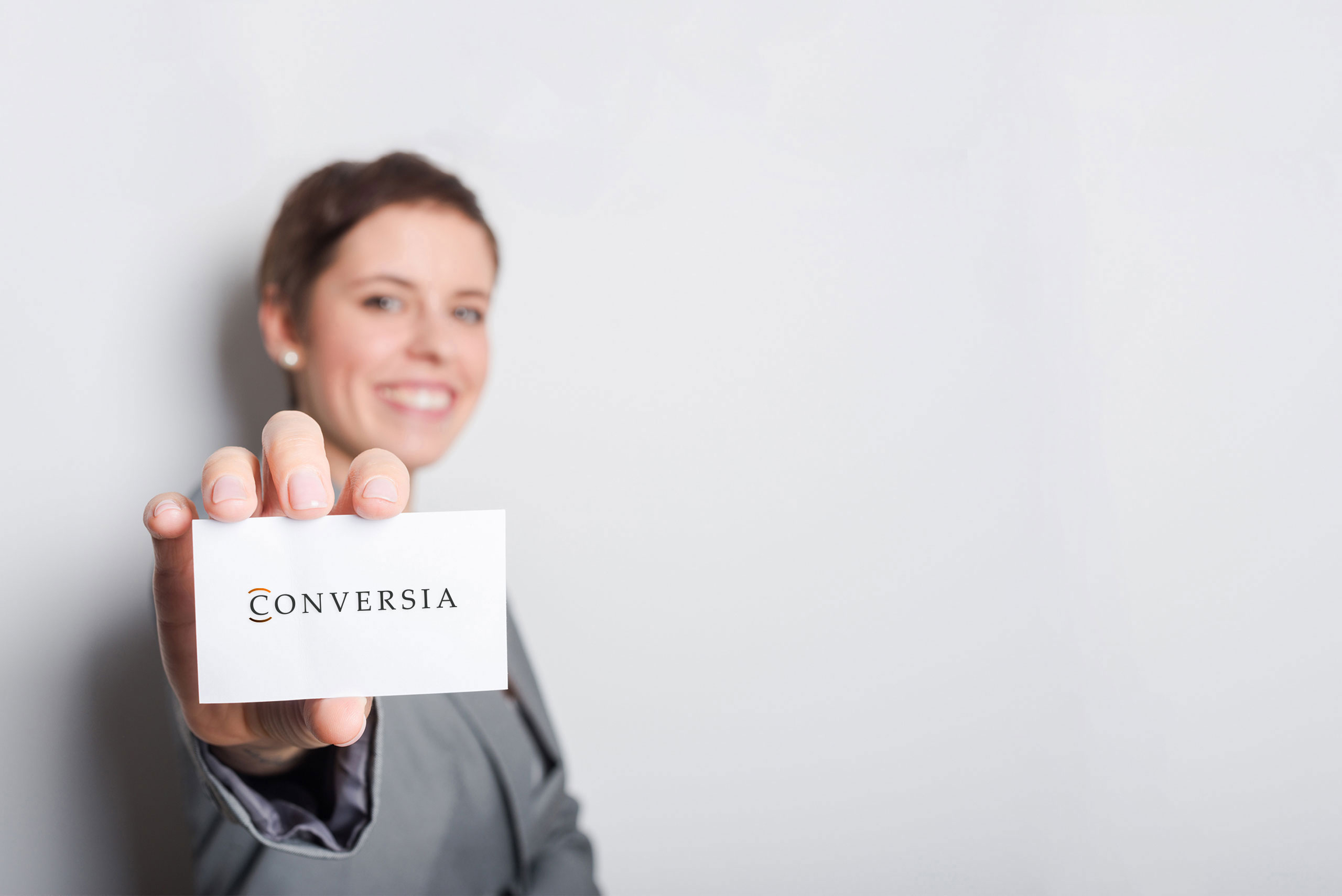 ellos lo tienen claro, eligen conversia
la mejor alternativa en cumplimiento normativo
Nuestra cartera de clientes está compuesta por pymes, autónomos, profesionales liberales y todo tipo de entidades procedentes de múltiples ámbitos y sectores.
Nos eligen como su consultora de confianza por el asesoramiento experto y seguimiento exhaustivo que les proporcionamos durante el proceso de adecuación y adaptación a la normativa.
Más de 185.000 clientes ya saben que Conversia es una apuesta segura.
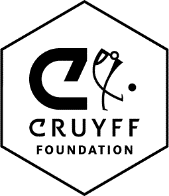 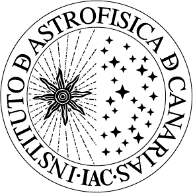 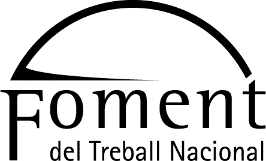 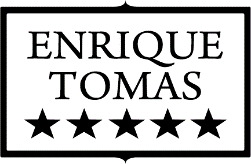 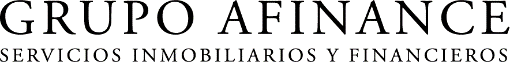 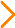 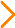 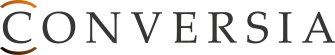 líderes en servicios de cumplimiento normativo para pymes y profesionales
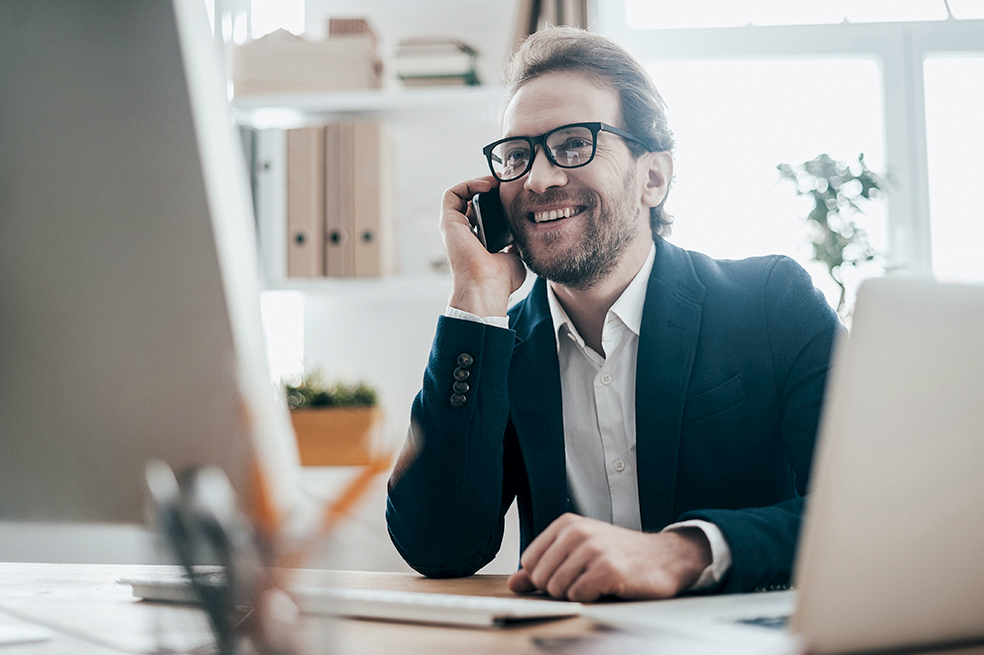 ¡más de              clientes ya confían en nosotros!
¿hablamos?
185.000
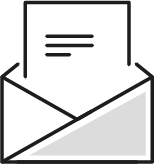 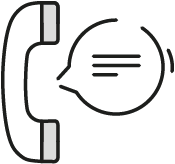 902 877 192
info@conversia.es
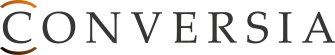 líderes en servicios de cumplimiento normativo para pymes y profesionales
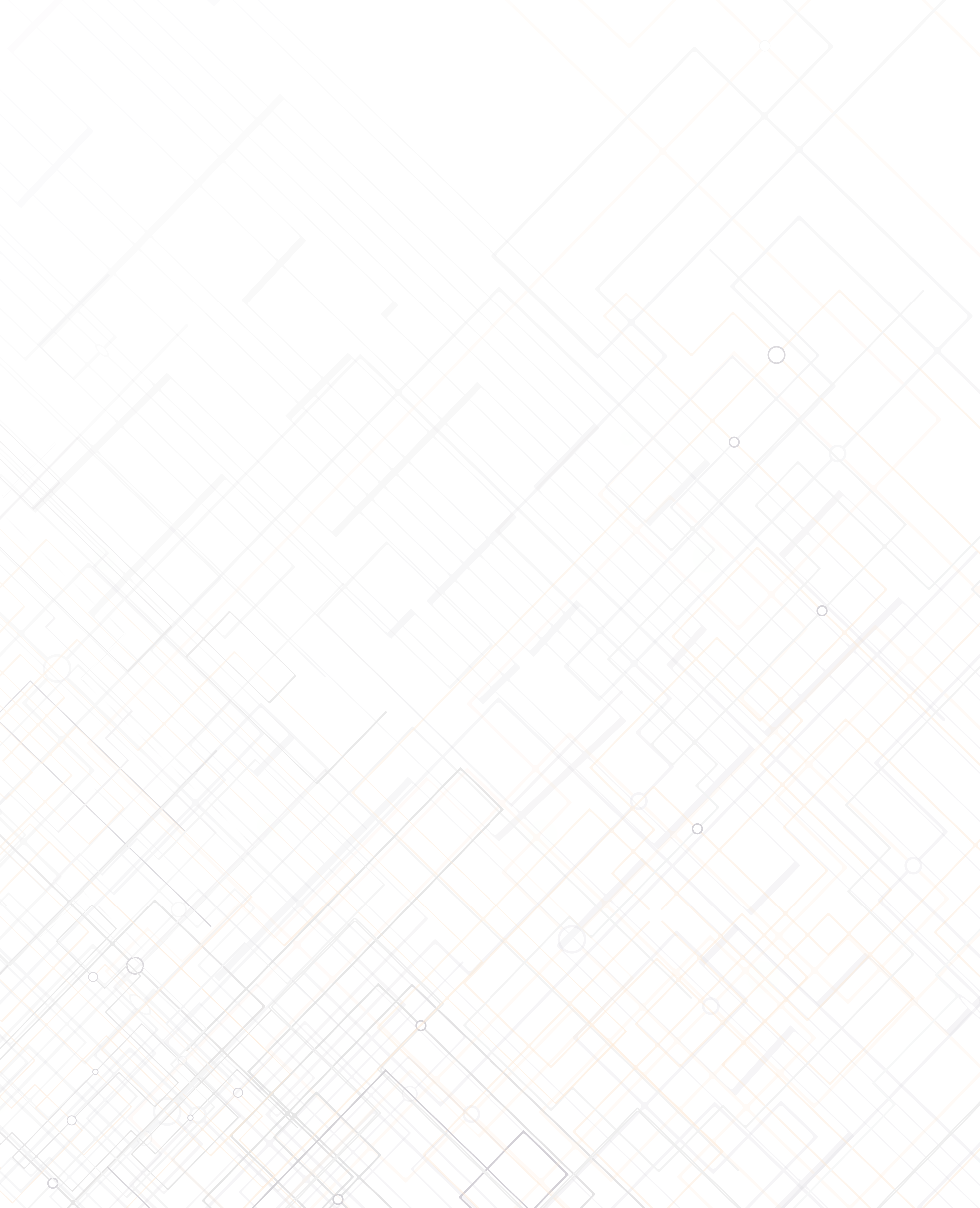 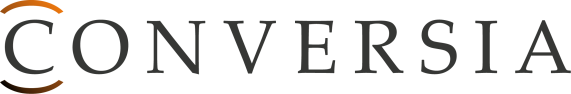 info@conversia.es  |  T. 902 877 192  |  www.conversia.es